AKTUALIZACE STANOV SH ČMS3. ČÁST
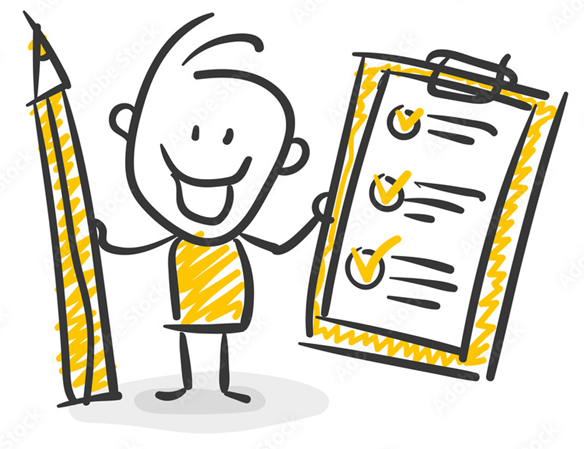 Autor: Ing. Bc. Helena Kotrcová
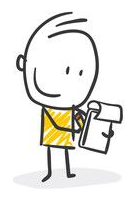 CO SE VE STANOVÁCH ODEHRÁLO OD LETOŠNÍHO JARNÍHO SHROMÁŽDĚNÍ
úkolem pracovní skupiny bylo dořešit naplněnost jednotlivých pobočných spolků členskou základnou 
pro připomenutí - my se nyní „tváříme“, že ten kdo je členem v SDH, je zároveň členem příslušného okrsku, okresu a kraje
naplněnost členskou základnou však splňujeme pouze u SDH (základní pobočný spolek) a tím zároveň v SH ČMS (hlavní spolek).
JAK JSME TO VYŘEŠILI?
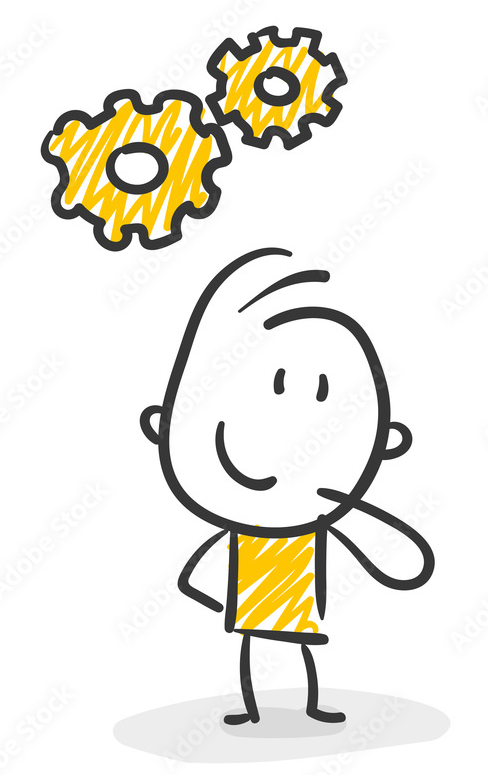 1. Dořešili jsme členství v pobočných spolcích na stupni okrskovém, okresním (resp. městském) a krajském
- ve Stanovách bylo použito ustanovení ze stanov SOKOLA „Členství osoby v SH ČMS je možné pouze v jednom SDH, čímž vzniká i členství v příslušných vyšších pobočných spolcích (okrsku SPO, OSH, MSH, KSH) a v hlavním spolku.
2. Členství v ÚHŠ, CHH a SÚZ jsme v případě ÚHŠ A CHH vyřešili změnou těchto pobočných spolků na ZAPSANÉ ÚSTAVY a v případě SÚZ úplným odstraněním tohoto pobočného spolku ze stanov
ZDE JSOU DVĚ CESTY
zrušení současných pobočných spolků ÚHŠ a CHH a založení nových zapsaných ústavů ÚHŠ a CHH
 přeměna současných pobočných spolků ÚHŠ a CHH na zapsané ústavy
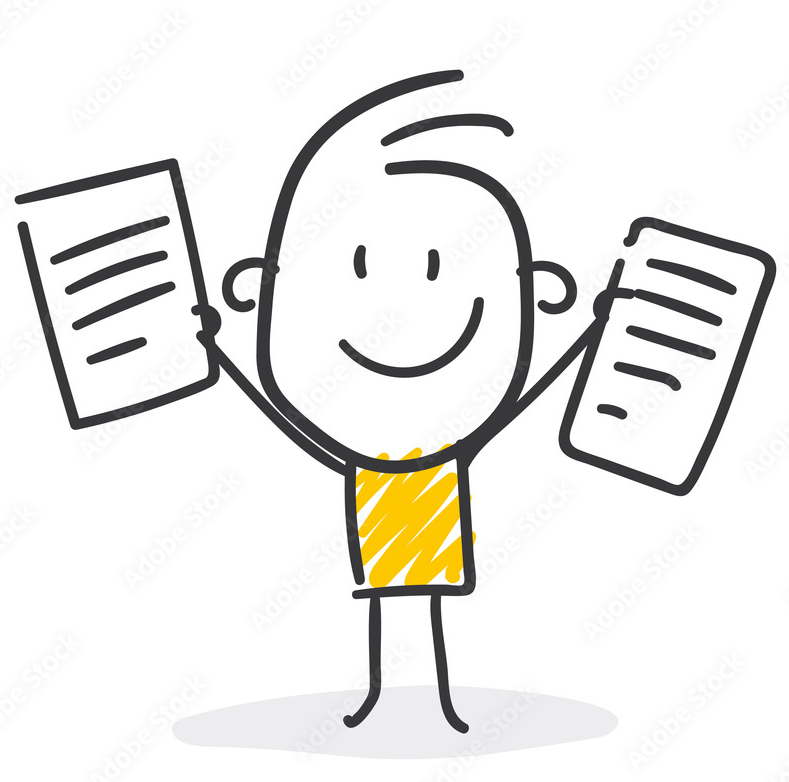 PRACOVNÍ SKUPINA ŽÁDÁ VV SH ČMS, PŘÍPADNĚ VEDENÍ SH ČMS O PROVĚŘENÍ TĚCHTO CEST
která bude vhodnější
 co jednotlivé cesty obnášejí
 případné stanovení harmonogramu  jednotlivých kroků
 vyřešení přechodného období a majetkových záležitostí
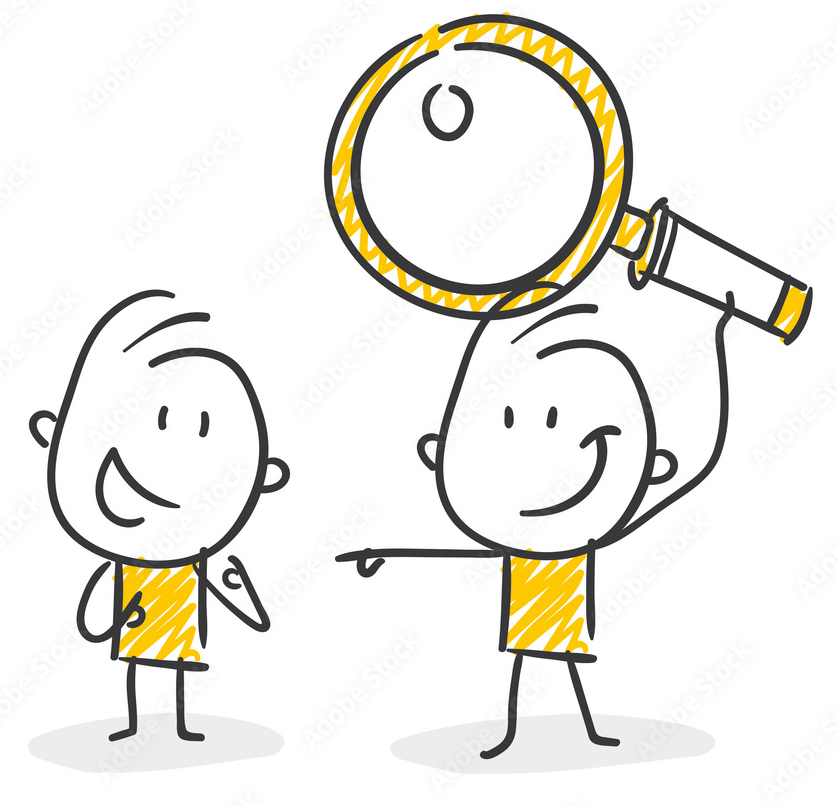 Do celorepublikové diskuse půjdou stanovy s upraveným členstvím, Vy je nyní dostanete ve formě změn od jarního shromáždění.
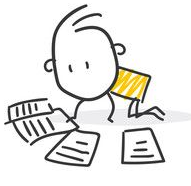 HARMONOGRAM PŘEDSTAVENÝ NA SHROMÁŽDĚNÍ STAROSTŮ V PŘIBYSLAVI DNE 22.10.2022
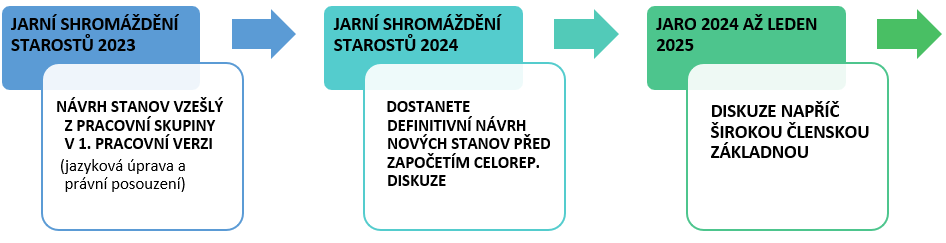 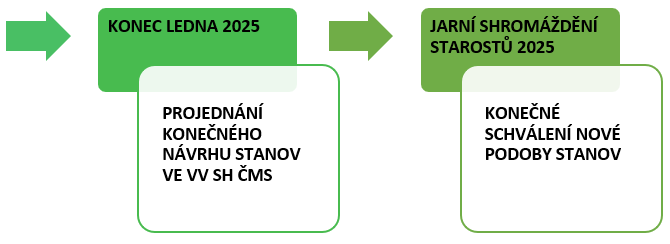 PŘIPOMÍNKY
aby připomínky v celorepublikové diskusi nebyly vznášeny duplicitně, zveřejníme prostřednictvím této prezentace již vznesené připomínky
připomínky, které se netýkaly stanov, nebyly akceptovány a nejsou součástí prezentace
připomínky jsme rozdělily následujícím způsobem:
zeleně podbarvené jsou ty, kterým bude vyhověno, a budou zapracovány
žlutě podbarvené bude rozhodovat Shromáždění starostů OSH
modře podbarvené připomínky pracovní skupina nedoporučuje
1. OSH Rychnov nad Kněžnou (doručeno 16.07.2023)
Čl.5 odstavec /12/    z důvodu nesrozumitelnosti vynechat text v závěru článku “ Pokud volby do orgánů na jednotlivých….“
Čl.9 odstavec /1/         upravit způsobilost jednání sjezdu stejně jako u jednání shromáždění starostů OSH a rozhodovacích orgánů pobočných spolků  
Čl.19 odstavec /3/      řešit členství ve všech pobočných spolcích včetně okrsků, OSH, MSH, KSH. Za současného stavu okrsky, OSH, MSH, KSH nemají dle stanov žádné členy, jelikož členství vzniká jen v příslušném SDH a hlavním spolku SH ČMS.
Čl.21 odstavec /1/      zánik členství písemným prohlášením člena je problém, protože končící člen většinou písemné prohlášení nedá, oznámí to jen ústně. Potom nezbývá než člena vést v evidenci do doby, než je možné ukončit členství dle /1/b nebo /1/c. Potom se zdá článek /1/ a nadbytečným
Čl.22 odstavec /3/      doplnit minimální dobu vyloučení, než se může bývalý člen opět ucházet o členství – např. 1 rok od pominutí důvodu vyloučení
Čl.27 odstavec /2/      doplnit poslední větu „Shromáždění starostů OSH může rozhodnout, vyžaduje-li to zájem SH ČMS, o prodloužení, nebo zkrácení této pětileté lhůty, nejdéle však o jeden rok.“
Čl.35 odstavec / 1/     upravit text „Vedení KSH v případě ustavení tvoří starosta KSH a starostové příslušných OSH.“ Není nutné, aby každý starosta OSH byl náměstkem ale na vedení by se měli podílet všechny příslušné okresy. 
Čl. 38 Pro jednání shromáždění představitelů v roce, kdy se konají volby ponechat na rozhodnutí okresů, zda volební jednání bude probíhat jako jednání shromáždění představitelů se sílou hlasu, jak je navrženo, nebo jestli proběhne jako dosud shromáždění delegátů s počtem delegátů dle klíče se sílou hlasu jeden delegát = jeden hlas.
Čl. 42 Stanovy znají jen okrsek s právní odpovědností, to znamená s registrací v rejstříku. V současné době je mnoho okrsků, které registraci odmítají, nemají zájem o čerpání dotací a registraci nepotřebují, nehledě na problémy s registrací (např. stanovení sídla okrsku, povolební změny). Jak to bude s okrskem bez právní odpovědnosti. Přestanou existovat a sbory budou nezařazené v okrsku?
Čl.60 odstavec /2/ upravit poslední větu „Ztráty nebo škody z vedlejší výdělečné činnosti musí vyrovnat ten, kdo škodu, nebo ztrátu z vedlejší výdělečné činnosti způsobil.“
2. OSH Žďár nad Sázavou (doručeno 28.06.2023)
usnesení č.124 (Stanovy)
- k návrhu úpravy stanov: ke zvážení možnost hlasování starostů KSH na Shromáždění starostů OSH (starosta SH ČMS jej má), s výjimkou zásadních hlasování o majetku, kde se hlasuje podle členské základny v okrese (1 hlas na 1.000 členů – nehlasuje ani starosta SH ČMS); v případě souběhu funkce starosta OSH a KSH hlasy 2
- úvaha o zápis 2 statutárů do Spolkového rejstříku je oprávněná (starosta, náměstek)
- při volbě výboru SDH není již uveden referent prevence jako doposud (čl.50) + pouze zástupce zájmových skupin (o koho se jedná)
Usnesení č. 131
VV OSH schvaluje připomínku k návrhu stanov SH ČMS: možnost hlasování starostů KSH na Shromáždění starostů OSH (starosta SH ČMS jej má), s výjimkou zásadních hlasování o majetku, kde se hlasuje podle členské základny v okrese (1 hlas na 1.000 členů – nehlasuje ani starosta SH ČMS); v případě souběhu funkce starosta OSH a KSH hlasy 2; pokud nebude návrh přijat, odejmout hlas starostovi SH ČMS a ponechat hlasování pouze starostům OSH.
3. Vedení SH ČMS (doručeno 17.08.2023)
Čl. 3 /2/ – odstranit – vyplývá ze zákonných úprav ČR
ČL. 5 /6/ c) a další Zásady vnitřní organizace
Návrh – nahradit uvedenou zkratku okrsek SPO jiným termínem
Čl. 5 /9/ Podpora návrhu – statutární zástupce – sjednocení SH s pobočnými spolky: starosta a 1 náměstek
Čl. 19 /2/ Zásady členství a jeho vznik
Návrh – upřesnit členství fyzických osob
Členy jsou:	a)  hasiči, občané ČR nebo osoby s trvalým povolením pobytu  na území ČR, fyzické osoby starší osmnácti let
b) mladí hasiči, občané ČR nebo osoby s trvalým povolením pobytu  na území ČR, …
Čl. 21 	Zánik členství
Návrh – upřesnit respektive sjednotit postup při přerušení a znovu nabytí členství (popř. uvést vnitřní předpis, který to řeší)
Čl. 27 /1/ Sjezd SH ČMS
	Návrh – doplnění, kde svolavatel uvede klíč k účasti delegátů …. podle klíče stanoveného svolavatelem ve volebním řádu… 
Čl. 28 – Shromáždění starostů OSH
Návrh – doplnění o starosty KSH, rovnost hlasů, neslučitelnost funkcí
Čl. 29 /1/ VV SH ČMS
Návrh – sjednocení principu VV KSH / VV SH ČMS (VV SH ČMS tvoří … a starostové KSH.)
Čl. 30 /2/ Vedení SH ČMS
Návrh na doplnění
Vedení SH ČMS: c) vyřizuje běžné záležitosti řízení SH ČMS, které nejsou svěřené jiným orgánům SH ČMS, zejména záležitosti týkající se Kanceláře SH ČMS
4. OSH Beroun (doručeno 21.08.2023)
Po seznámení s novým návrhem stanov členové VV OSH uvítali zpřehlednění a zkrácení stanov a zejména seznam používaných zkratek. Nikdo z členů neměl zásadní připomínky.
Jako jediné navrhujeme zvážení a upravení - na shromáždění starostů OSH místo hlasu poradního, hlas rozhodovací pro starosty KSH.
5. OSH Praha - západ (doručeno 29.08.2023)
1. Upřesnění kompetencí Okresního shromáždění
V čl. 38, odst. 5, navrhujeme přidat písmeno d) v následujícím znění:
d) delegáty sjezdu SH ČMS
Zdůvodnění: Skutečnost, že delegáti sjezdu jsou voleni Okresním shromážděním, je již obsažen v čl. 27, odst. 1,  nicméně lze oprávněně předpokládat, že jednotliví starostové SDH při hledání kompletencí Okresního shromáždění hledat převážně v čl. 38, kde naleznou ostatní kompetence. Proto by bylo dle našeho názoru vhodné, aby i kompetence volby delegátů sjezdu byla explicitně uvedena v čl. 38.
2. Klíč delegátů Okresního shromáždění
V čl. 38, odst. 7, navrhujeme následující znění:
Okresní shromáždění představitelů rozhoduje sílou hlasů představitelů SDH. Tato síla hlasu je stanovena podle klíče, který určí svolavatel shromáždění. Síla hlasu starosty OSH a jeho 1. náměstka je rovna jedné.
Zdůvodnění: V rámci našeho OSH již léta funguje klíč, který stanovuje, že každý sbor je zastoupen jedním zástupcem bez ohledu na počet členů, přičemž minimálně v rámci OSH je s takovýmto postupem obecný souhlas - jedná se o využití principu, kdy sbory jsou si rovny a mají tedy totožný hlas, jedná se tedy o zcela legitimní přístup, který bychom rádi zachovali. Rozumíme však i jiným zvyklostem v rámci jiných OSH, a proto navrhujeme variabilní klíč. Nelze také nezmínit technicko-organizační aspekt úpravy - při aplikaci navrženého klíče je nutno počítat přibližně s dvojnásobným počtem zástupců SDH, což může (a v našem případě tak učiní) problémy s hledáním vhodného sálu pro shromáždění, rovněž výrazně stoupnou náklady na jeho uspořádání. V neposlední řadě. V neposlední řadě uvádím, že při svolání sjezdu je v návrhu stanov zvolen analogický postup - viz čl. 27, odst. 1 - "Sjezd SH ČMS tvoří starosta SH ČMS a jeho 1. náměstek a delegáti zvolení na Okresních shromážděních představitelů, podle klíče stanoveného svolavatelem".
6. OSH Jindřichův Hradec (doručeno 29.08.2023)
čl. 5, odst.3 písm. b) 
- zasahovat – toto slovo bych vypustil z textu odstavce (definice je direktivní) nahradil spolupracuje…..
Odst. 12
- nepřijatelné znění textu, zejména o podřízenostI členské základny a dalších orgánů z požadavku ústředních orgánů o konání a lhůtách termínu voleb. Nižší orgány stihly a realizovaly v drtivé většině (nadpoloviční počet okresů) volby do svých orgánů a není tedy důvod (krom argumentace placených míst) se přizpůsobovat definici -  sjezd posouvá pro pozice volených ústředních orgánů (usnesením SS OSH je orgán, který rozhodne, kdy bude konání sjezdu a třeba i mimořádný – v zájmu SH ČMS, (viz. Čl. 6 odst. 2 písm. b) o akceptaci menšiny VV SH ČMS) k rozhodnutí většiny (členská základna zastoupená při rozhodování na SS OSH).
Čl. 20, odst. c) 
–  hlas poradní u členů od 15. let (diskuze k problematice) by měl být uvnitř kolektivu MH a být tlumočen na VH vedoucím kolektivu. Členové kolektivu MH mají i dnes přístup na VH a mohou vyjadřovat své názory. Existují však také případy, že při vyžadování dodržování disciplíny a pravidel ze strany vedoucího je možné při „nespokojenosti“ členů MH (spíše pohodlnosti a nerespektování autorit) k tlaku na výměnu vedoucího. Vždy by mělo být vyslechnuty obě strany a pečlivě vyhodnocen další postup a řešení. Nebráním se vyjádření názoru, ale budovat další aparát rad a poradních orgánů není snad účelem změny stanov, ale jejich zjednodušení a laicky pochopitelnému pojetí činnosti…….
Čl. 28, odst. 5 písm. a)
- tedy spíše projednává a rozhoduje o navrženém ročním rozpočtu SH ČMS a navrhuje a rozhoduje o výši příspěvku za jednotlivého člena na SH ČMS (ne na návrh VV SH ČMS, které proběhlo při poslední zvýšení příspěvků) 
Čl. 29, odst. 11 a 12
- VV SH ČMS vykládá Stanovy SH ČMS ?????????? jak je vykládá, a proč,  bod 12 opět vnitřní předpisy (jaké staré? nové? Není upřesněné nikde v textu!!!!!!)
Čl. 32, odst. 4 písm. d)
- krajské shromáždění představitelů rozhoduje o dodatečném příspěvku na činnost KSH ???????
Dodatečný příspěvek od OSH na KSH a tím tedy členské základny každého OSH??????? PROČ a KDY!!!!!
Čl. 53, odst. 2 a 3  
- u odstavce 2 kolektiv netvoří snad nejméně 5 členů!!!!!!!
- u odstavce 3 (odkaz na čl. 20, odst. c)  - proč tvořit orgány, když v kolektivu je velitel a příp. jeho zástupce?????????
7. OSH Tábor (doručeno 30.08.2023)
Čl. 3 Hlavní předmět činnosti
/2/V SH ČMS, v jeho orgánech a pobočných spolcích se nepřipouští činnost, která není dovolena zákonem
-je vymezeno v bodě /1/
    Čl. 5 Zásady vnitřní organizace
/9/Statutárním orgánem:
SH ČMS je starosta SH ČMS a jeho 1.náměstek
-pokud nebude bod a) změněn je starosta a jeho 1.náměstek kolektivní statutární orgán a podepisují společně, není řešen problém zastoupení při určitých situacích
aa) SH ČMS je pověřený 1.náměstek
- pokud bude platit bod aa) pověří starosta, nebo VV 1.náměstka (pokud byl starostou určen) jako statutárního zástupce  
Platí I na úrovni KSH,OSH,SPS a SDH.
Čl. 21Zánik členství
/1/Členství zaniká
b)usnesením VV SDH pokud není doručeno písemné prohlášení podle bodu a)
c)usnesením VV SDH pro neplacení členských příspěvků
d)usnesením VV o vyloučení
e)úmrtím člena
f)zánikem SDH jehož je členem
g)zánikem SH ČMS
Čl. 22 Vyloučení člena
/2/ O vyloučení rozhoduje VV SDH, který je povinen provinivšímu členu umožnit účast na jednání, na kterém o této záležitosti rozhoduje. Pozvánka na toto jednání musí být tomuto členu doručena do vlastních rukou alespoň 14 dnů přede dnem, na který bylo svoláno jednání. Tento postup se neuplatní v případě neplacení členských příspěvků, nepřevzetí pozvánky na jednání o vyloučení.
Čl. 13 Centrální evidence a administrativa
/4/c) členy orgánů SDH v obvodu své územní působnosti, pokud VV OSH tuto povinnost nepřenese na SDH
-pokud bude SDH provádět změny funkcí  v centrální evidenci nebudou tyto změny podloženy
  a kontrolovatelné (co je psáno je dáno)
Čl. 32 Postavení a vnitřní organizace
/2/viz. Obecná ustanovení Čl.5
Čl. 33 Krajské shromáždění představitelů
/1/Tvoří ho starosta KSH, nebo jeho pověřený 1. náměstek a představitelé a starostové OSH v obvodu územní působnosti KSH. Počet dalších představitelů za jednotlivá OSH určí VV KSH.Představiteli OSH jsou starostou OSH určení členové VV OSH. S hlasem poradním se jej zúčastňují další členové VV KSH, členové KKRR a vedoucí AZH KSH. 
-nedává smysl, aby starosta OSH sám určoval kdo bude představitelem za OSH
Čl. 41Starosta OSH, jeho náměstkové a zaměstnanci OSH
/1/ Starosta OSH:
f) určuje zda on,nebo jeho 1.náměstek je členem VV KSH
-nedává smysl
8. OSH Semily (doručeno 31.08.2023)
V návrhu stanov jsou zrušeny Shromáždění delegátů OSH í Shromáždění delegátů sborů, které se konaly ve volebních letech.
Jejich funkci přebírá Krajské shromáždění představitelů resp. Okresní shromáždění představitelů.
Počet představitelů na Krajském shromáždění představitelů za jednotlivá OSH určuje VV KSH (čl. 33 odst. 1)
Síla hlasu je na Okresním shromáždění představitelů stanovena dle klíče za každých započatých 50 členů SDH jeden hlas (čl.38 odst. 7). Sčítání hlasů bude komplikovanější a to na každém shromáždění. Okresní shromáždění představitelů se koná nejméně jednou ročně (čl.38 odst. 2).
Síla hlasu na Shromáždění starostů OSH je dle klíče 1 hlas za každých započatých 1000 členů v záležitostech uvedených v článku 27 odst. 5 a 6 vyhrazených sjezdu SH ČMS (čl. 28 odst. 7a) v ostatních záležitostech má každý člen jeden hlas (čl. 28 odst. 7b).
Proč na okresní úrovni mají mít představitelé různé počty hlasů pro všechna hlasování a na Shromáždění starostů OSH to není možné?
Okrsek SPO (okrsek s právní osobností) (čl. 42 – 46) je vedle okrsku popsaného jako koordinační orgán     (čl. 17 odst. 1, 4, 5) zbytečným navyšováním byrokracie a plýtváním finančních prostředků.
Stejně tak jak by měl být okrsek pouze koordinačním orgánem, mělo by být i Krajské sdružení hasičů pouze koordinačním orgánem vedeným členem VV SH ČMS. Nevytvářet byrokratický moloch na krajské úrovni.
Krajské shromáždění představitelů rozhoduje o výši dodatečného příspěvku na činnost KSH (čl. 33 odst. 4d) 
Zachovat financování KSH sdružením. Jinak se jedná o přenášení odpovědnosti za výši příspěvku na nižší úrovně.
ČL. 5 odst. 12 tento odstavec týkající se délky funkčního období zachovat v původním znění bez nesrozumitelného dodatku.
Doplnění do návrhu možnosti zkrácení funkčního období.
9. OSH Plzeň - jih (doručeno 31.08.2023)
Funkční období ukončit v řádném termínu.
Úprava stanov čl. 22 Vyloučení člena soudně trestaný (pravomocně odsouzený), pokud kazí dobré jméno sdružení, pokud se jeho chování, vystupování neslučuje s dobrými mravy...
Jednotný volební cyklus, tedy sjezd ve volebním roce stejně jako nižší články.
Čl. 16 Činnost kontrolních orgánů, bod 3 Jednání kontrolních orgánů se koná minimálně dvakrát ročně - dále pokračuje text z návrhu. Bod 4 Kontrolní úkoly provádí orgány podle plánu kontrolní činnosti a to zpravidla ve skupinách minimálně čtyřikrát  ročně - dále pokračovat dle textu návrhu 
Čl. 34 VV KSH bod 1 VV KSH tvoří starosta KSH, jeho náměstí, členové zvolení  za jednotlivá OSH, vedoucí odborných rád. Jednání VV KSH se zúčastňuje s hlasem poradním předseda nebo jím pověřený člen KKRR a vedoucí AZH KSH.
10. Josef Černý starosta KSH Plzeň - jih (doručeno 31.08.2023)
Čl. 16 Činnost kontrolních orgánů, bod 3 Jednání kontrolních orgánů se koná minimálně dvakrát ročně - dále pokračuje text z návrhu. Bod 4 Kontrolní úkoly provádí orgány podle plánu kontrolní činnosti a to zpravidla ve skupinách minimálně čtyřikrát  ročně - dále pokračovat dle textu návrhu 
Čl. 34 VV KSH bod 1 VV KSH tvoří starosta KSH, jeho náměstí, členové zvolení  za jednotlivá OSH, vedoucí odborných rád. Jednání VV KSH se zúčastňuje s hlasem poradním předseda nebo jím pověřený člen KKRR a vedoucí AZH KSH.
11. Petr Razima  člen UORVO (doručeno 08.09.2023)
Čl. 3, odst. 2 - domnívám se, že toto ustanovení je zbytečné. Jedná se o becné ustanovení, které je jistě zakotveno ve vyšších předpisech a když už, tak v našem právním řádu přeci platí, že co není zakázáno je povoleno. Ale za mě, zbytečné ustanovení.
Čl. 5, odst.9 a odst. 10 - po celou dobu prezentací se uvádělo, že 1. náměstek budu "pouze náhradníkem", pokud nebude moci starosta jakékoliv úrovně vykonávat svoji funkci a zde je 1. náměstek postav na stejnou úrověň, jako starosta sboru. Navrhuji upravit text odst. 10 takto: "Za statutární orgán jedná jedná starosta. 1 náměstek zastupuje starostu v době jeho nepřítomnosti nebo v době, kdy starosta nevykonává funkci (případně nemůže dlouhodobě vykonávat funkci).
Čl. 9, odst. 4 navrhuji doplnění, že pozvánka na jednání musí být doručena členu svolávaného orgánu společně s programem a také stanovit termín, jak dlouho před vlastním jednání orgánu. Zamezíme tím zneužívání svolání z hodiny na hodinu.
Čl. 17, odst. 4 - navrhuji doplnit, jaký má být název okrsku - obdobně jako v Čl. 5, aby nedošlo k lidové tvořivosti, co se týká názvů okrsků
Čl. 19, odst. 3 - navrhuji doplnit, že "automaticky" vzniká také členství ve všech pobočných spolcích v horizontální rovině tj. okrsek, okrsek SPO, okres (hl. město) a kraj
Čl. 19, odst. 4 - navrhuji doplnit text na "...vzniká dnem schválení členské přihlášky VV SDH"
Čl. 20, odst. 1 resp odst. 3 - Navrhuji přesunutí práva člena být volen do vyšších orgánů mezi základní práva člena. Podle mého názoru to není oprávnění, ale opravdu nezadatelné právo každého člena být volen.
Na všech úrovních se stanoví, co se týká svolání VH, že to resp shromáždění musí být 30 dnů před konáním vyššího orgánu, ale nikde není stanovena povinnost tohoto vyššího orgánu včas zveřejnit pozvánku s programem.
Čl. 29, odst. 11 - oprávnění vykládat stanovy přísluší VV SH ČMS? V původních stanovách to nebylo. Stejně, pokud se někdo bude chtět soudit, bude to na soudu. Navrhuji toto ustanovení vypustit.
Čl. 33, odst. 4, písm. d) - KSP rozhoduje o příplatku na činnost KSH ... Když jsme diskutovali výši členského příspěvku a vyši odvodu z OSH na SH, bylo jedním z argumentů také to, že součástí tohoto "navýšeného" odvodu bude také příspěvek na financování KSH, který už nebudou posílat OSH, ale příspěvek půjde centrálně ze SH. Navíc sbory viz. čl. 4 nemají povinnost přispívat na činnost KSH. Navrhuji proto tento bod zcela vypustit a ponechat na případné dobrovolnosti ze strany OSH, jestli budou dále a v jaké výši přispívat na činnost KSH (také to OSH nemají nikde uloženo)
Čl. 38 - neměla by být zakotvena povinnost zvolit delegáty na sjezd či krajské shromáždění představitelů dle klíče stanoveného svolavatelem?
Čl. 49, odst 2 - běžná praxe u sborů je, že se většina valných hromad SDH koná na podzim, tedy před obdobím vyhlášených voleb (z dikce a předchozích ustanovení se domnívám, že tímto obdobím je kalendářní rok). To by tedy znamenalo, že ve volební období by se museli konal dvě valné hromady SDH. Jedna na jaře a jedna na podzim. S tím by měla hodně velká část sborů problém. Pokud je moje domněnka o období vyhlášení voleb správná, potom by chtělo nějak zapracovat možnost, že SDH mohou volit již před koncem kalendářního roku.
OTÁZKY?
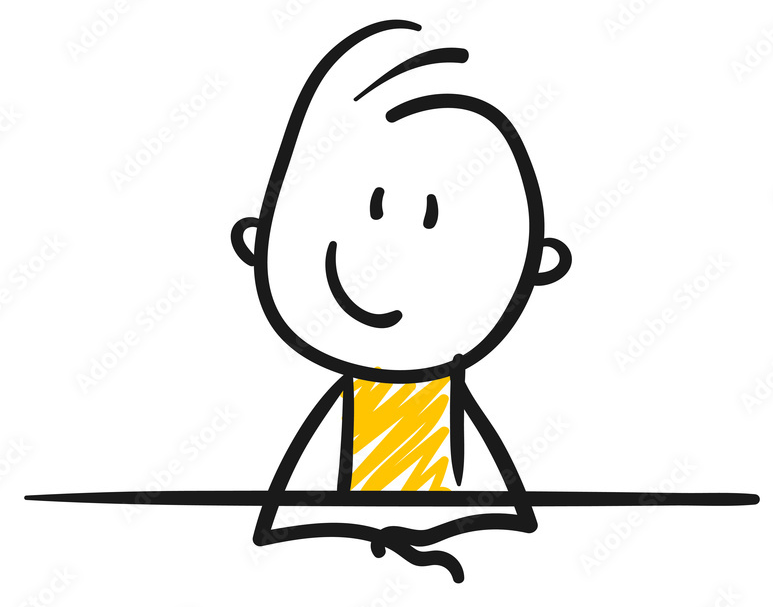 DĚKUJI ZA POZORNOST
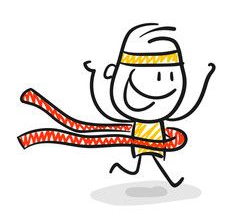